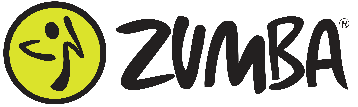 gratis proefles
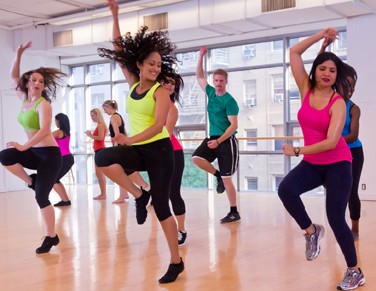 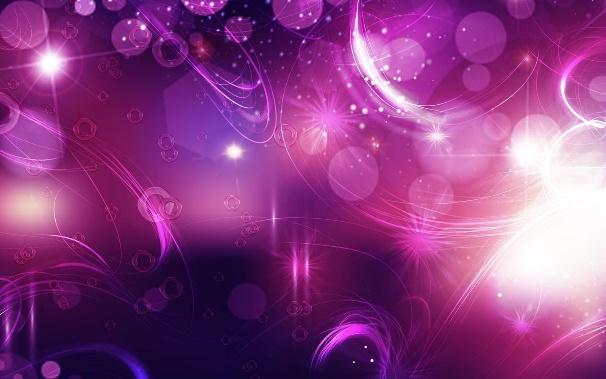 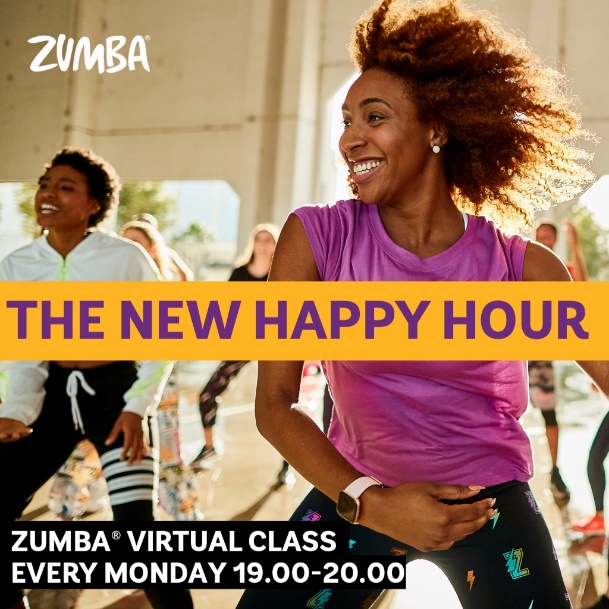 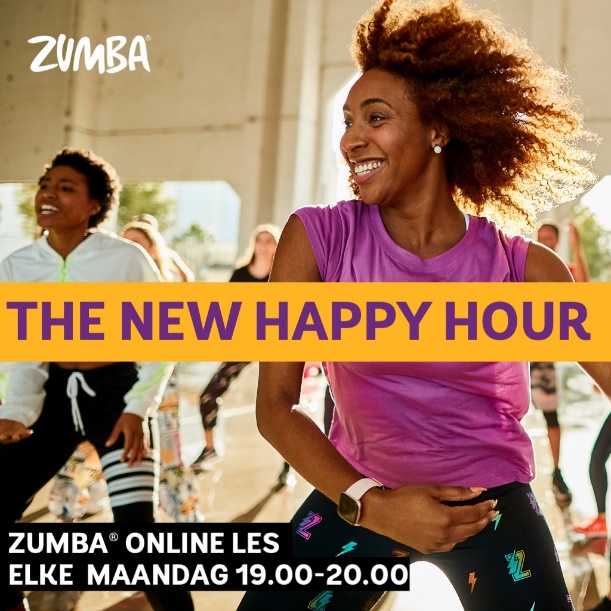 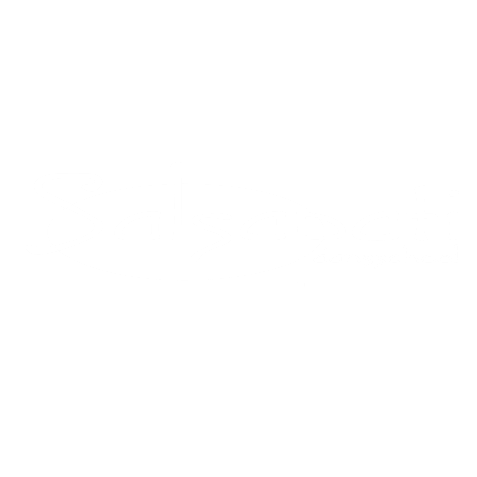 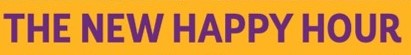 Elke maandag en donderdag avond
Info: 06-10841653  -  info@salsapati.nl  Centrum voor Mens & Beweging  Bayeuxlaan 9 Eindhoven